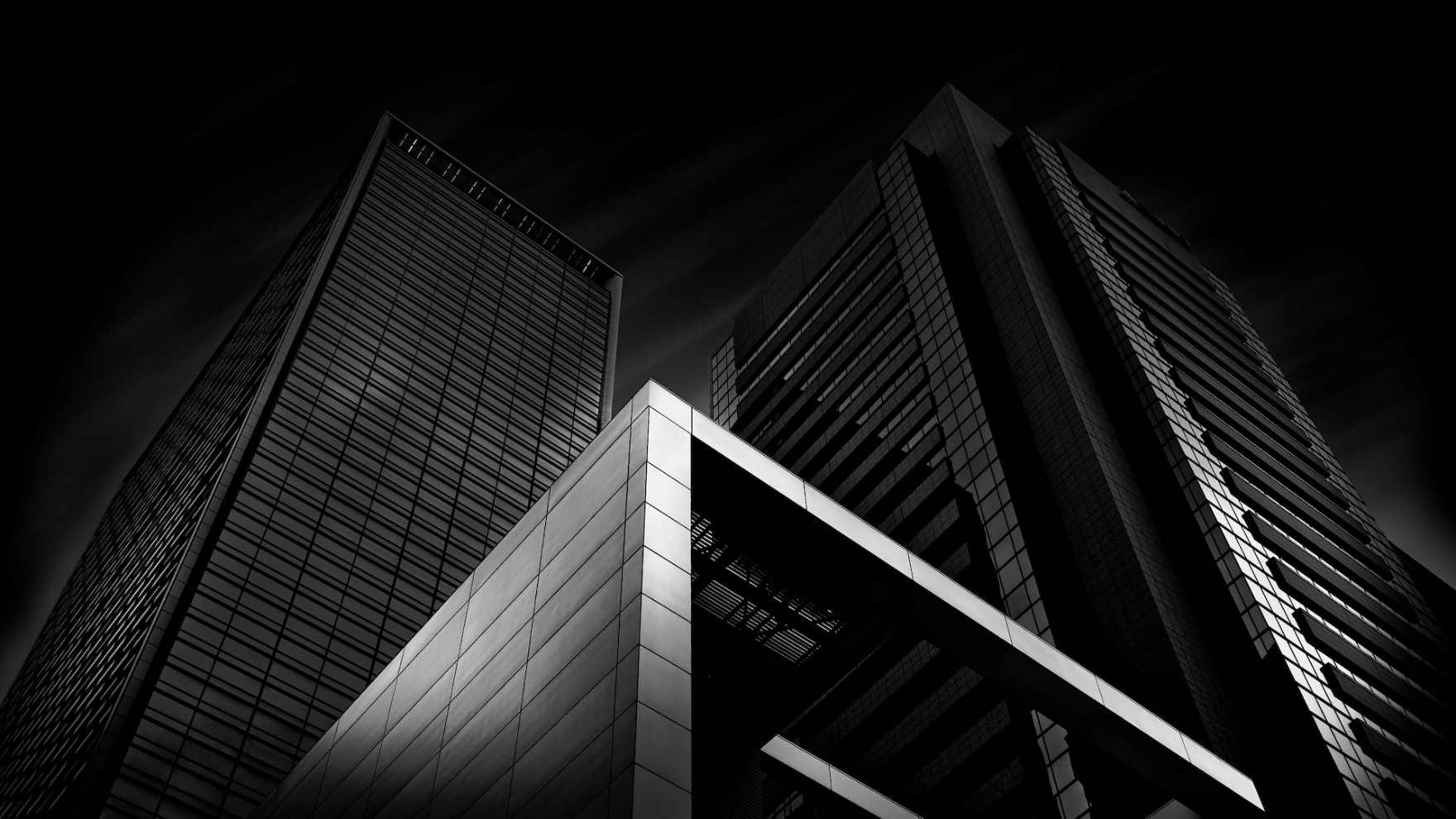 Director’s Duties ProposalBéatrice Richez-Baum, Director General, ecoDa
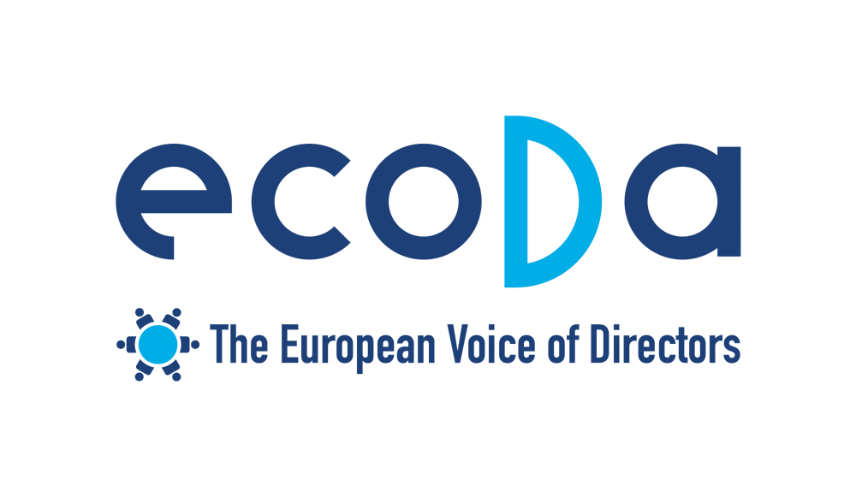 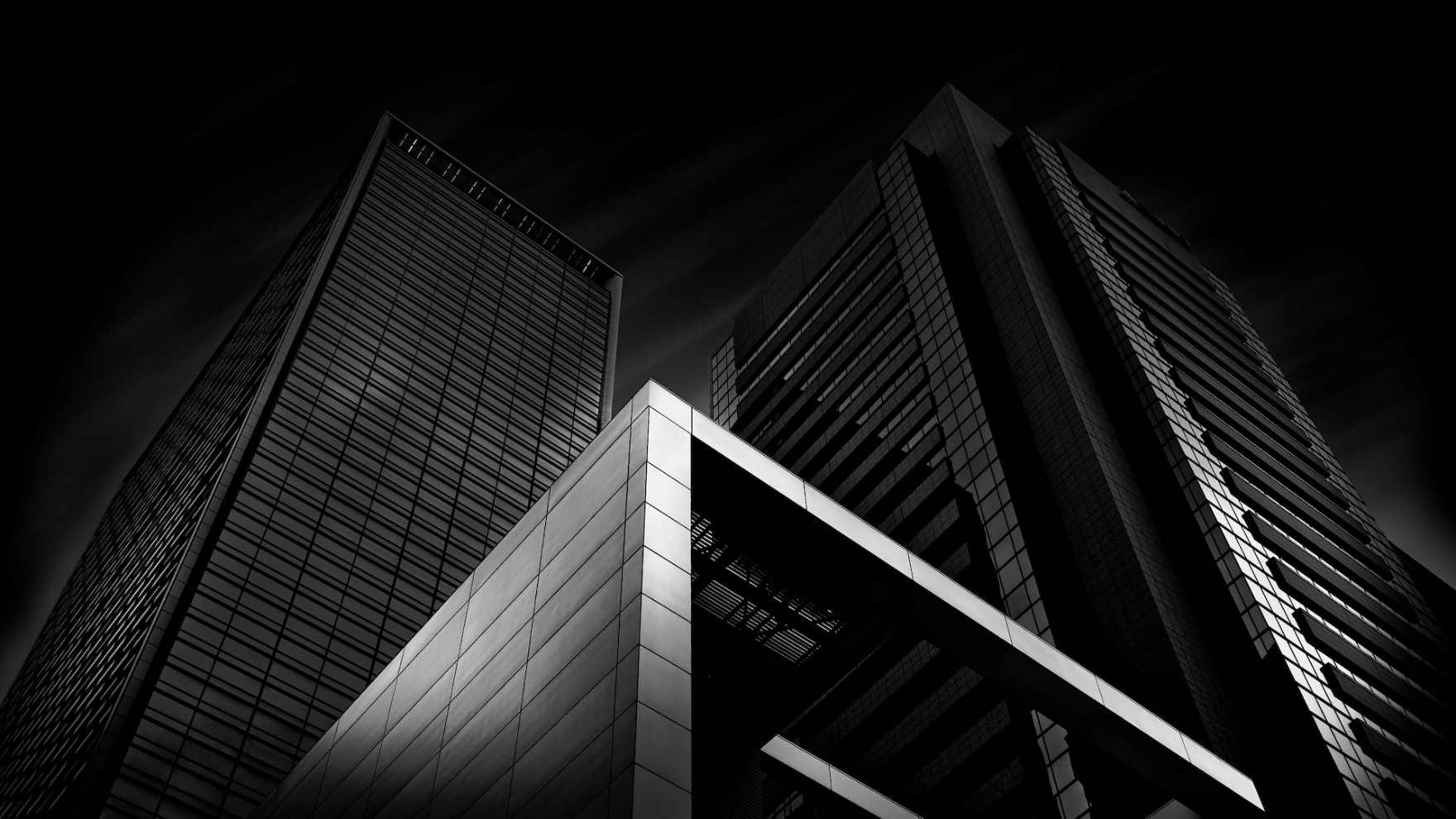 Context: Companies are now facing 
quasi-unlimited liability
No longer constrained to their role of economic agents, companies are now expected to create a new social order
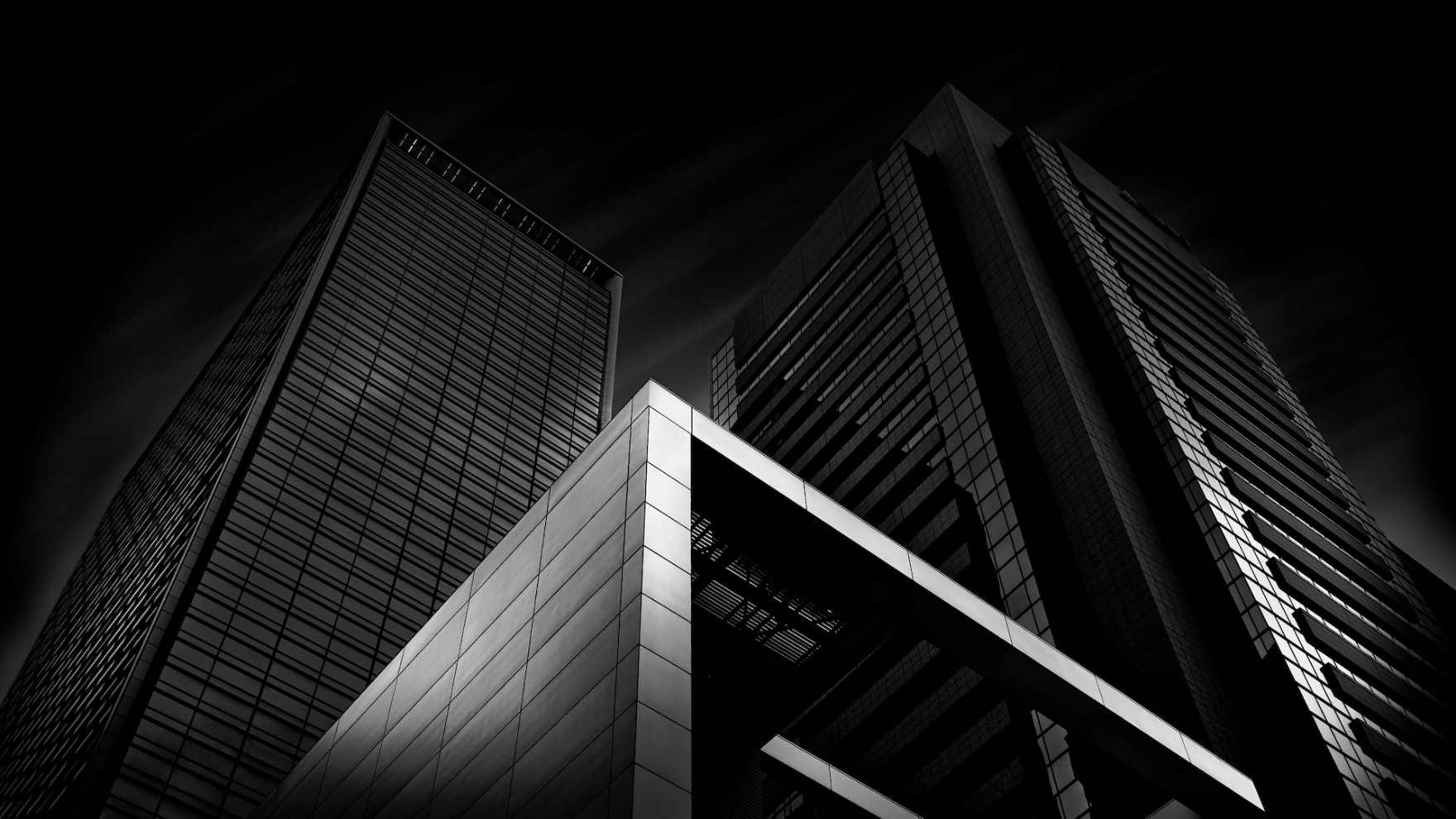 What are the consequences in terms of Corporate Governance?
What are the consequences in terms of Corporate Governance?
Well-controlled enterprises no longer mean well-run businesses.
Towards a more board-centric form of corporate governance: 
Criticism of shareholders (professionalization of asset management < > activists) and management (managerial opportunism)  
Spotlight on boards as a consequence
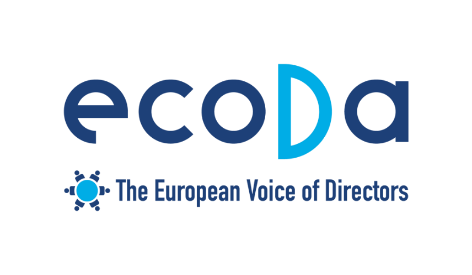 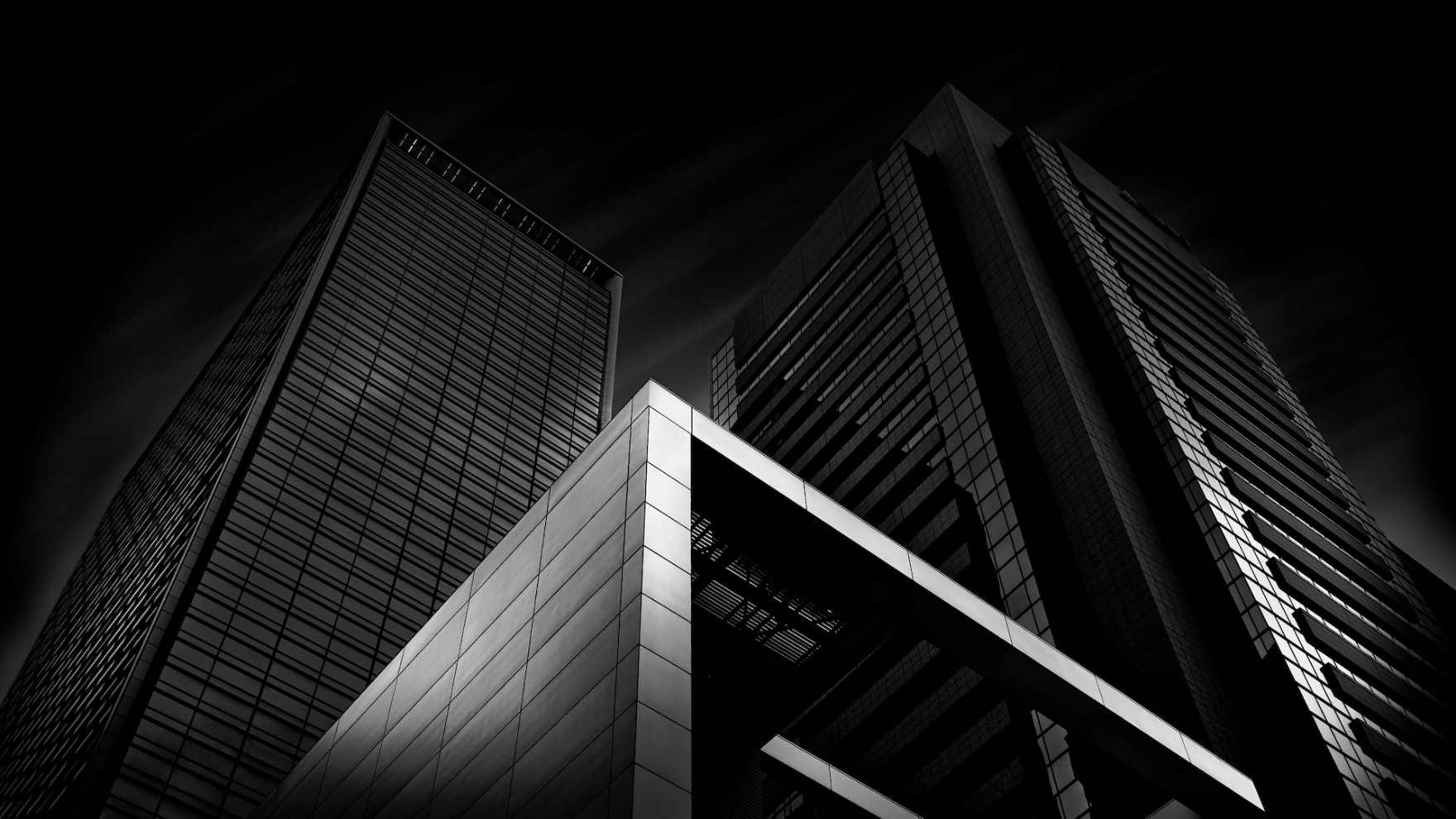 Refocusing of directors’ duties
Historically, board of directors are considered as the fiduciary of the shareholders
Refocusing of directors’ duties: New developments
New § 1833 of the Civil Code: “the company is administered in the corporate interest, and taking into account the environmental and social considerations at stake”.
France
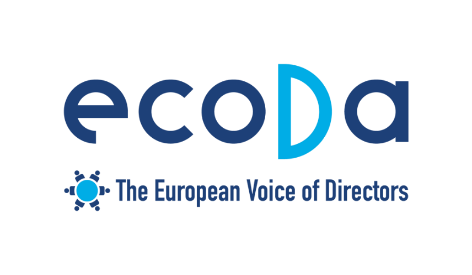 Refocusing of directors’ duties: prerequisites
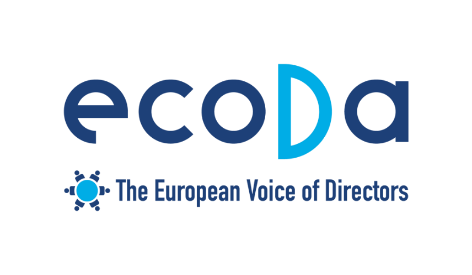 Conclusions/ Take-aways:
Boards have to exercise more proactive oversight;

They have to strengthen their understanding of risk and opportunities affecting company performance;

They need to build reliable information networks.
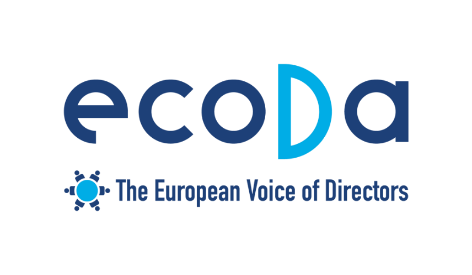